Family Advocacy and Support Services (FASS)

Presentation to Gippsland Family Violence Alliance- practice and connection forums 
Bairnsdale 17th July, Leongatha 18th July 2024
What is FASS?
FASS is an integrated service providing free duty lawyer assistance and holistic social supports for people impacted by family violence with matters in the family law courts. 
Established in 2017 at Melbourne and Dandenong registries of the Federal Circuit and Family Court of Australia (FCFCOA) 
Expanded to FCFCOA circuit locations in Victoria in late 2022
National program – administered by Legal Aid Commissions in all states
How does FASS operate?
At Melbourne and Dandenong FCFCOA registries:
Full time service (9am-4:30pm, Monday-Friday when Court sitting)
In-person and remote assistance
At FCFCOA circuit locations in Victoria:
Available during circuit sittings and fortnightly JR lists
In-person and remote assistance
Who can access FASS?
Clients are eligible for FASS services if:
They or a family member have experienced, used or are alleged to have used family violence in the relationship; and
They need assistance with family law (and related child protection or family violence IVOs)
There is a sufficient nexus with family law proceedings. 
FASS services are not means tested.
How does FASS operate?
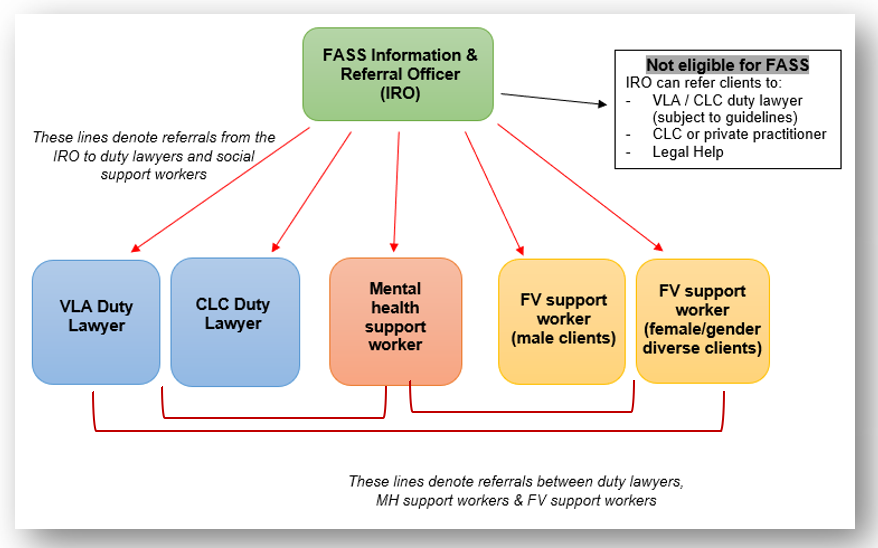 What do the FASS roles involve?
Who is the Morwell circuit FASS team?
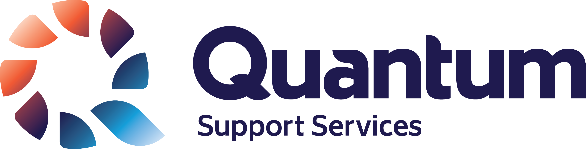 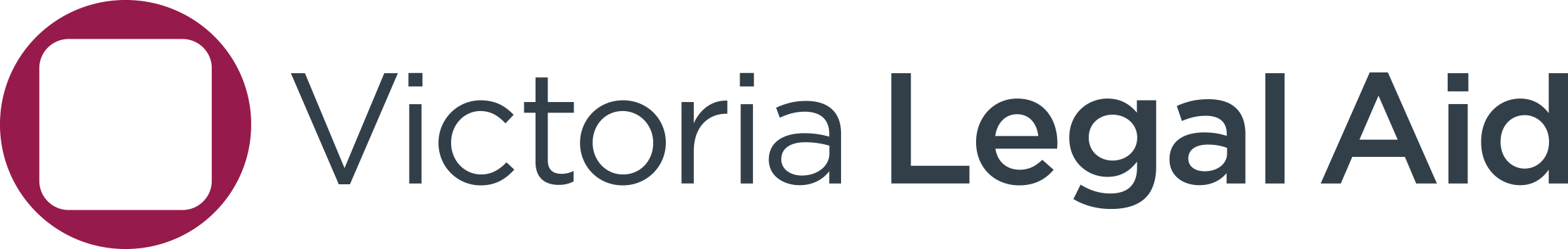 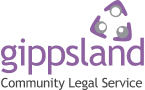 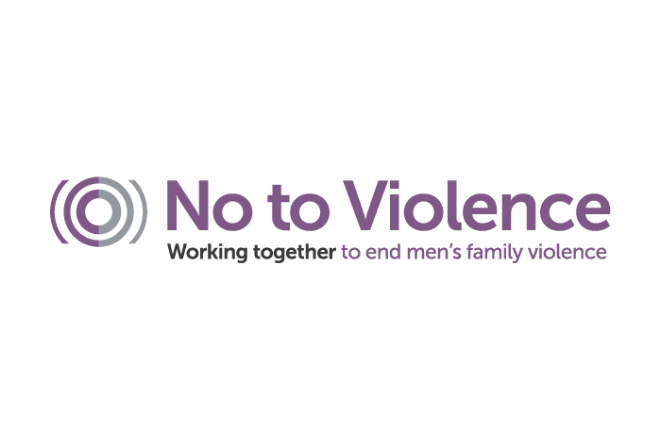 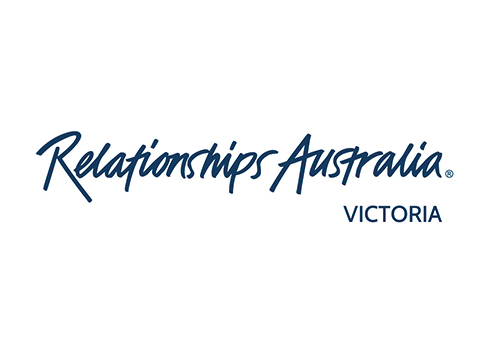 How to refer to FASS
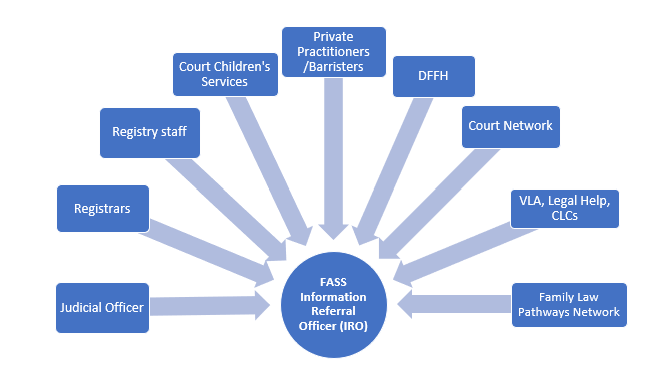 FASS telephone line (03) 8610 9803In-person referrals:  At Melbourne & Dandenong  FCFCOA registries  During in-person circuit sittings
Example case studies
FASS Contacts
Referrals to FASS
FASS phone line on (03) 8610 9803 for triage, assessment & referral

Questions about FASS program
VLA Family Law Projects team - fyclprojects@vla.vic.gov.au